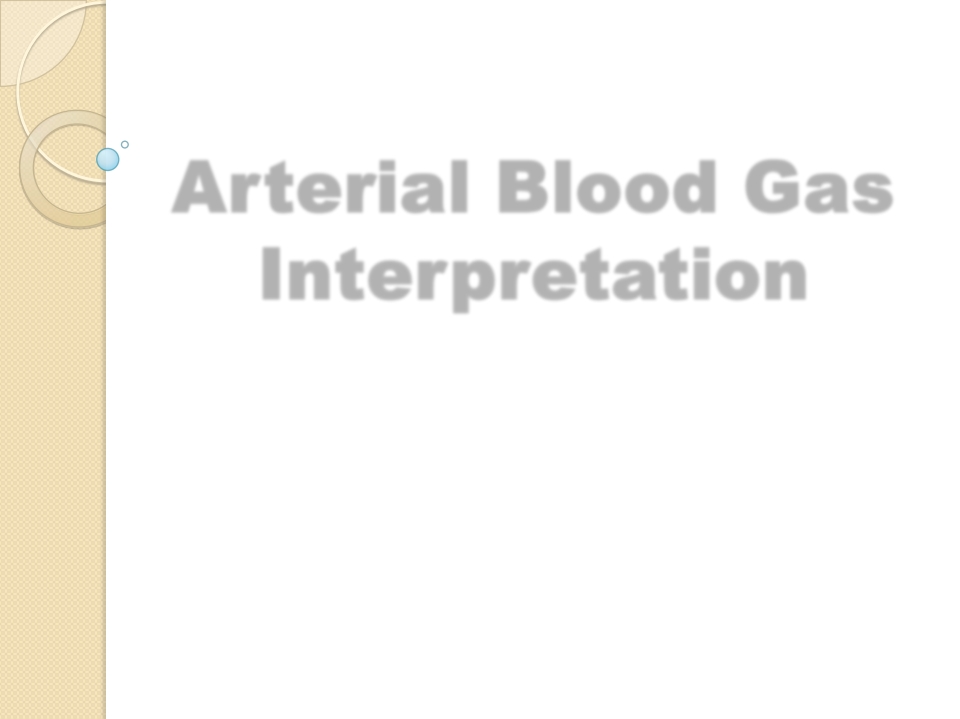 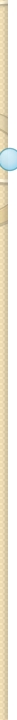 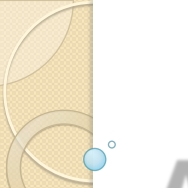 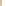 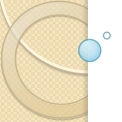 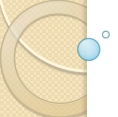 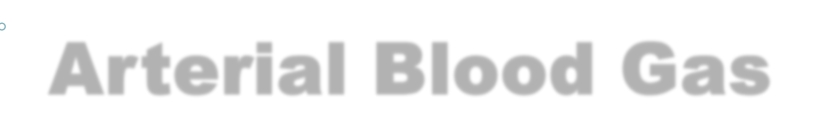 Arterial Blood Gas
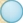 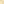 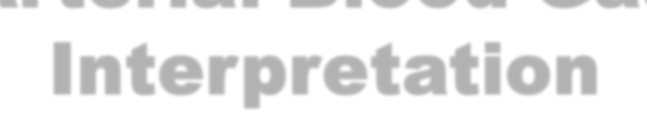 Interpretation
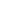 Associate Professor
Dr. Samah Shehata
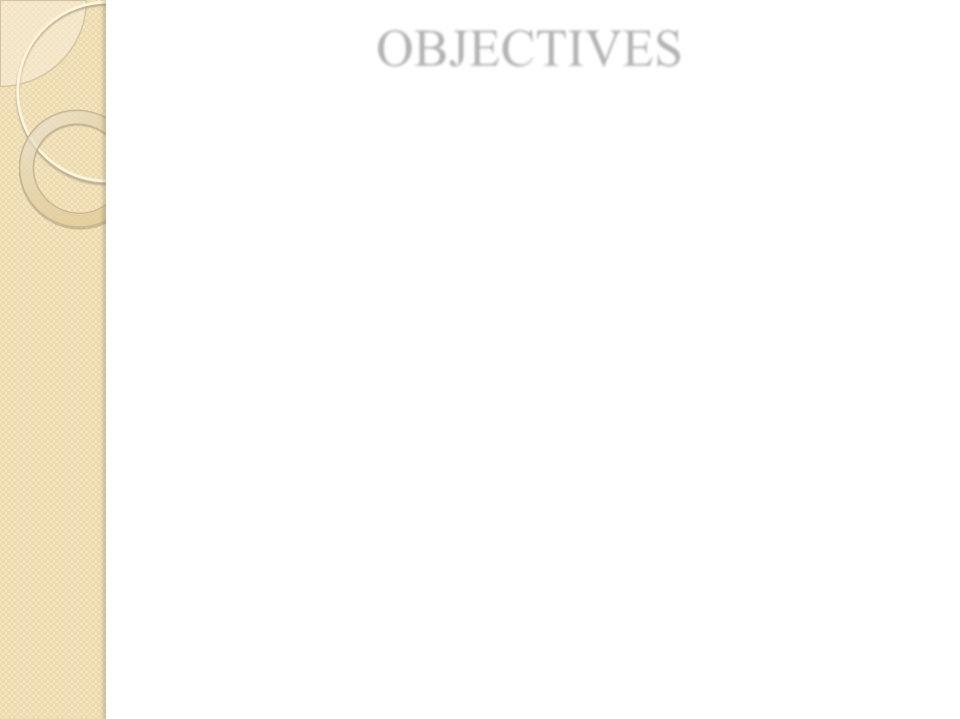 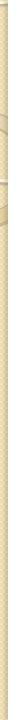 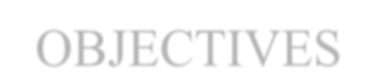 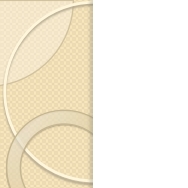 OBJECTIVES
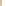 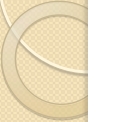 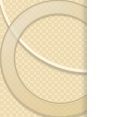  ABG
Sampling
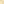  Interpretation of ABG
 Oxygenation status
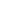  Acid Base status
 Case
Scenarios
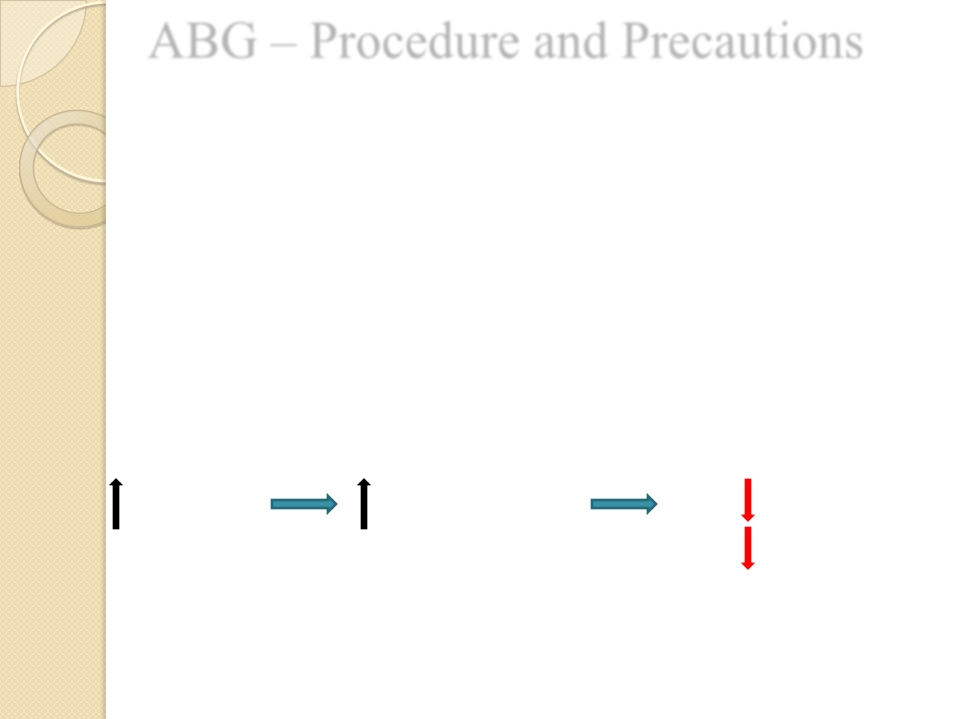 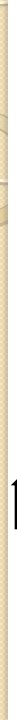 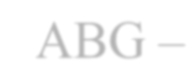 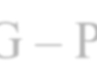 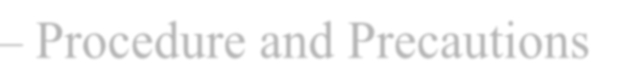 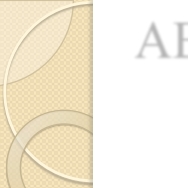 ABG – Procedure and Precautions
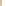 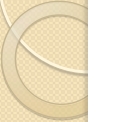 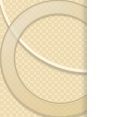  Ideally - Pre-heparinised ABG syringes
- Syringe should be FLUSHED with 0.5ml
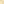 of 1:1000 Heparin solution and emptied.
DO NOT LEAVE EXCESSIVE HEPARIN IN THE
SYRINGE
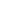 HEPARIN DILUTIONAL HCO 3
EFFECT PCO 2
 Only small 0.5ml Heparin for flushing and discard it
 Syringes must have > 50% blood. Use only 2ml or less syringe
.
Sites for obtaining ABG
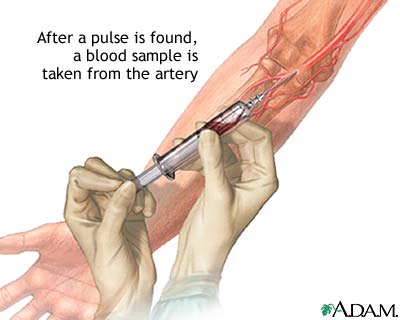 Radial artery ( most common )
Brachial artery
Femoral artery

Radial is the most preferable site used because:
It is easy to access
It is not a deep artery which facilitate palpation, stabilization and puncturing 
The artery has a collateral blood circulation
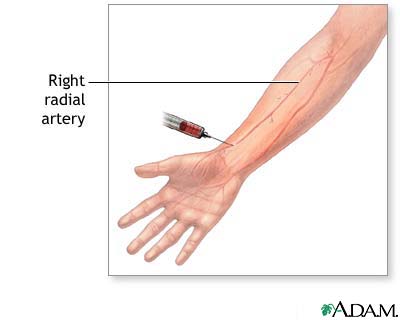 4
A.Y.T
Allen’s test
It is a test done to determine that collateral circulation is present from the ulnar  artery
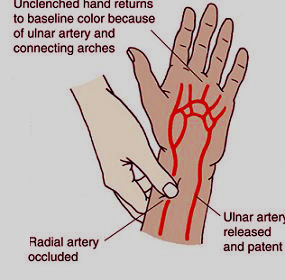 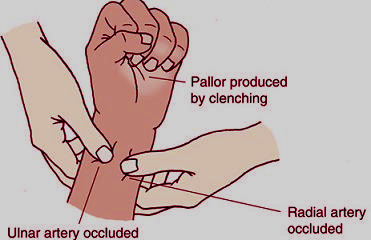 5
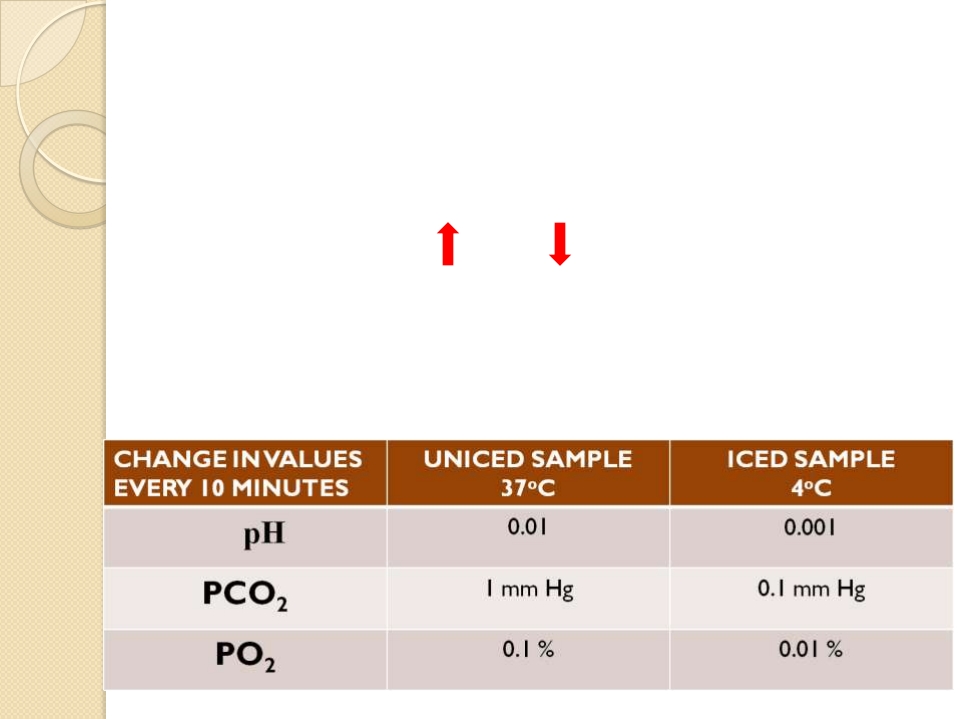 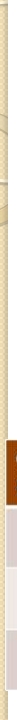 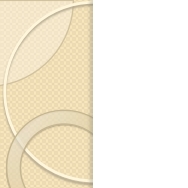  Ensure No Air Bubbles. Syringe must be sealed immediately
after withdrawing sample.
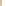 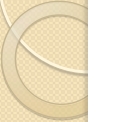 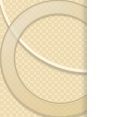 ◦ Contact with AIR BUBBLES
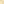 Air bubble = PO 2 150 mm Hg , PCO 2 0 mm Hg
Air Bubble + Blood = PO 2 PCO 2
 ABG Syringe must be transported at the earliest to the
laboratory for EARLY analysis via COLD CHAIN
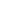 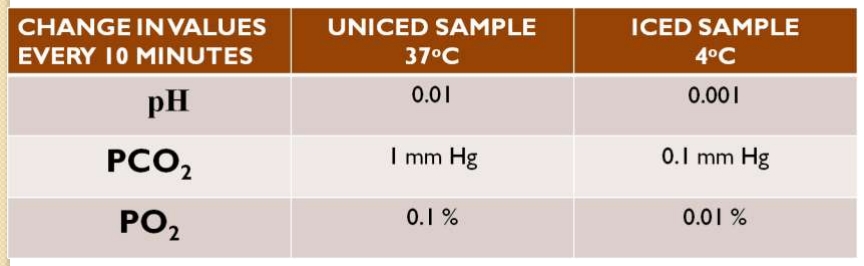 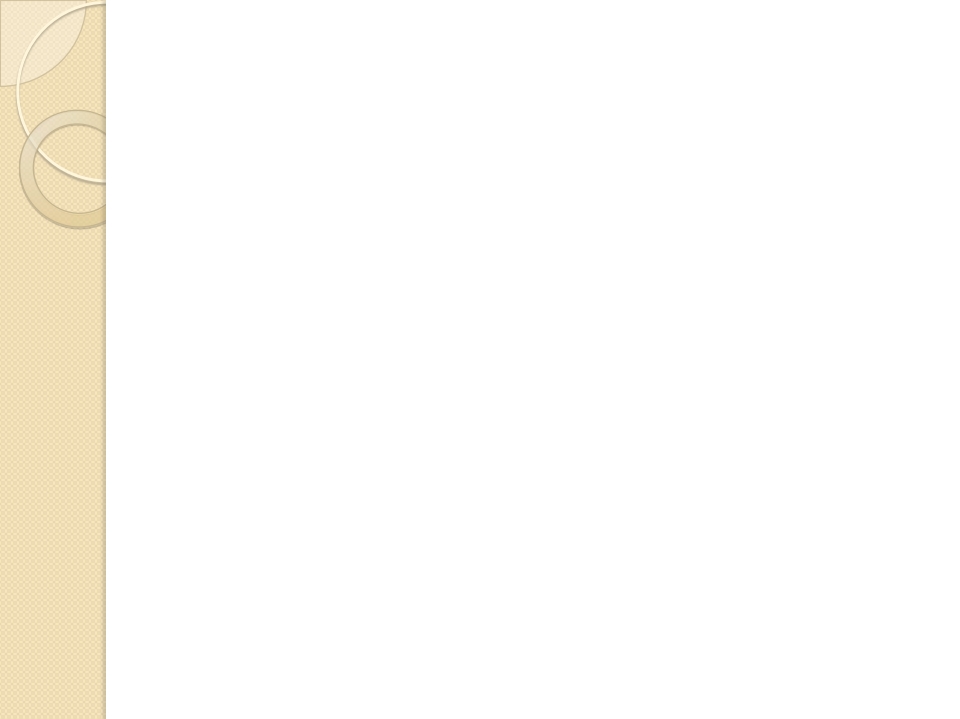 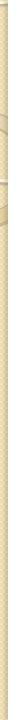 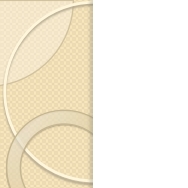 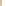 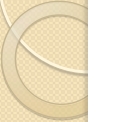 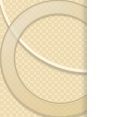 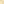 Interpretation of ABG
 OXYGENATION
 ACID
BASE
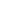 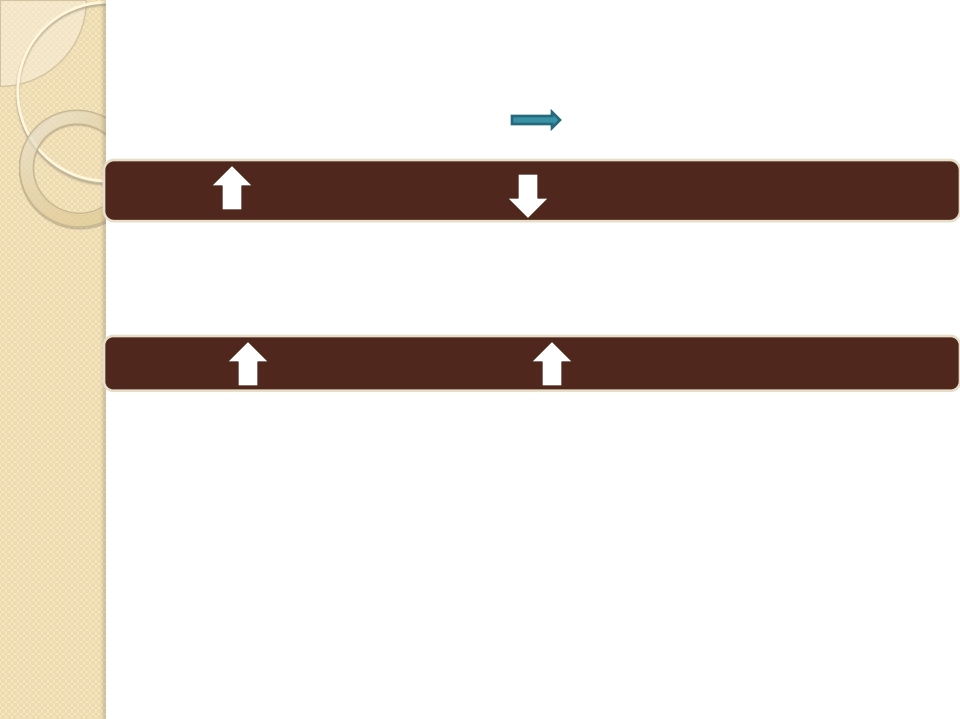 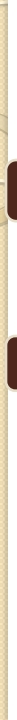 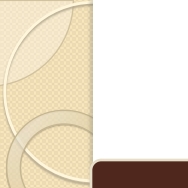 O
 Determination of PaO 2
PaO 2 is dependant upon
As Age the expected PaO 2
X
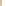 Age, FiO 2 , P atm
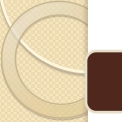 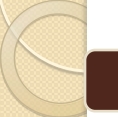 Y
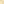 G
E
• PaO 2 = 109 - 0.4 (Age)
N
As FiO 2
the expected PaO 2
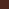 A
• Alveolar Gas Equation:
T
• P A O 2= (P B -P h2o ) x FiO 2 - pCO 2/R
I
P A O 2 = partial pressure of oxygen in alveolar gas, P B = barometric pressure
(760mmHg), P h2o = water vapor pressure (47 mm Hg), FiO 2 = fraction of
inspired oxygen, PCO 2 = partial pressure of CO 2 in the ABG, R = respiratory
quotient (0.8)
O
N
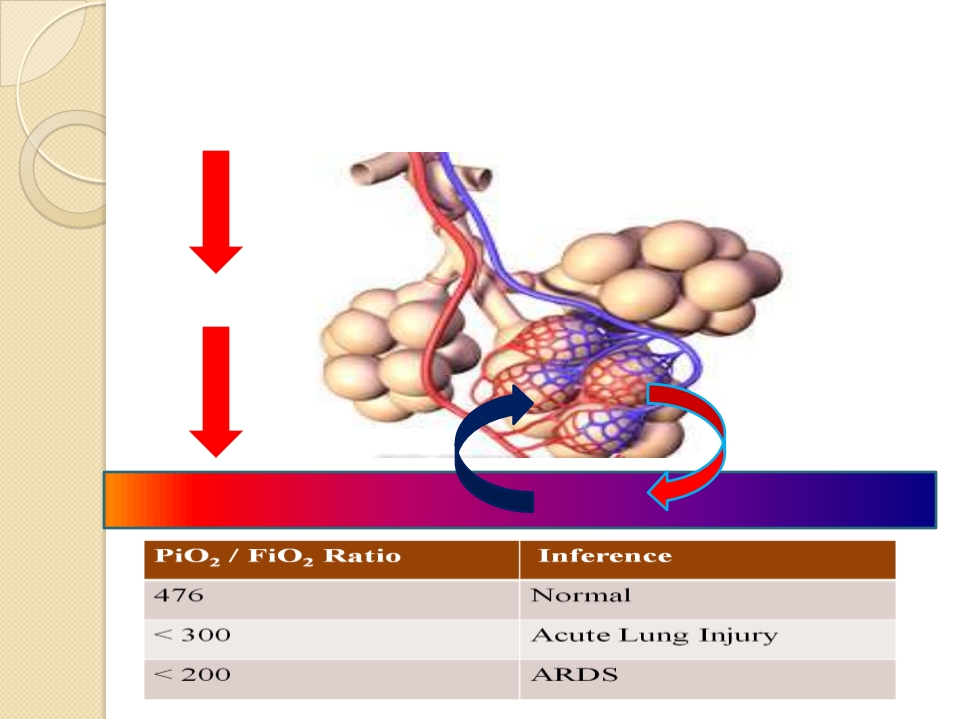 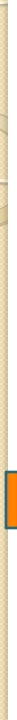 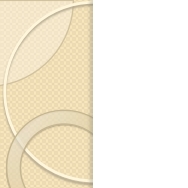  Determination
Inspired Air FiO 2 = 21%
of the PaO2 / FiO2 ratio
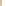 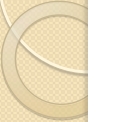 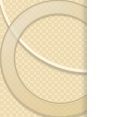 PiO 2 = 150 mmHg
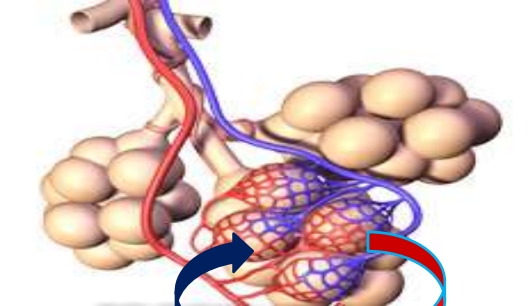 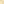 P alv O 2 = 100 mmHg
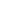 O 2
CO 2
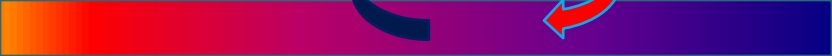 PaO 2 = 95 mmHg
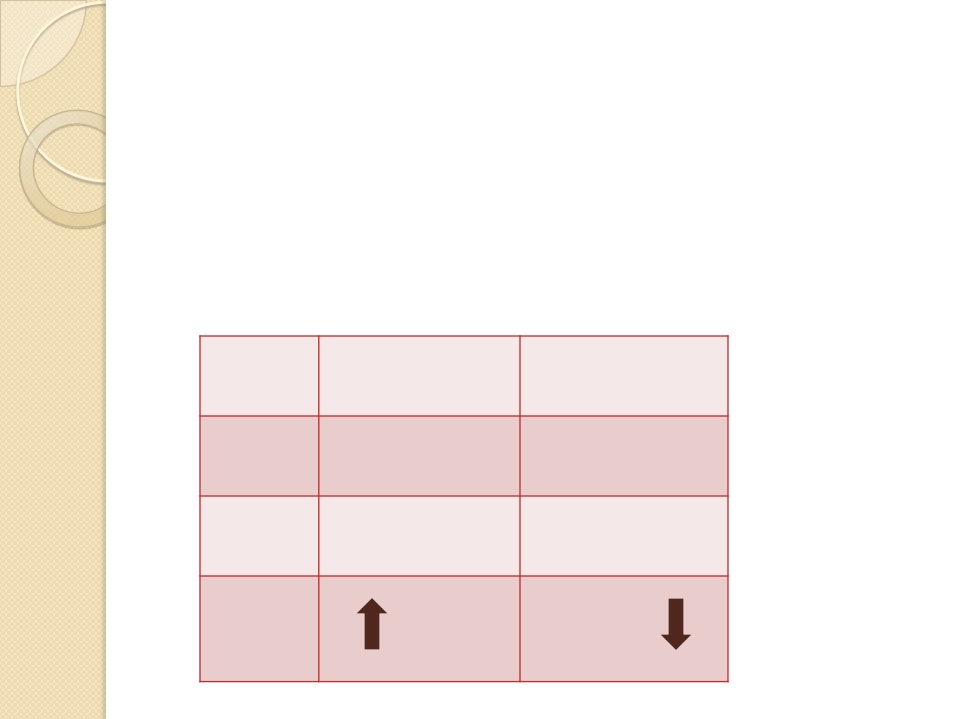 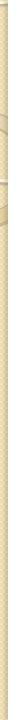 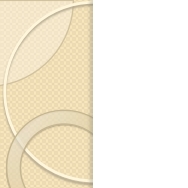 PO 2/ FiO 2 ratio ( P:F Ratio )
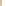  Gives understanding that the patients
OXYGENATION with respect to OXYGEN delivered
is more important than simply the PO 2 value.
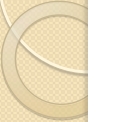 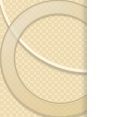 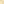 Example,
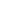 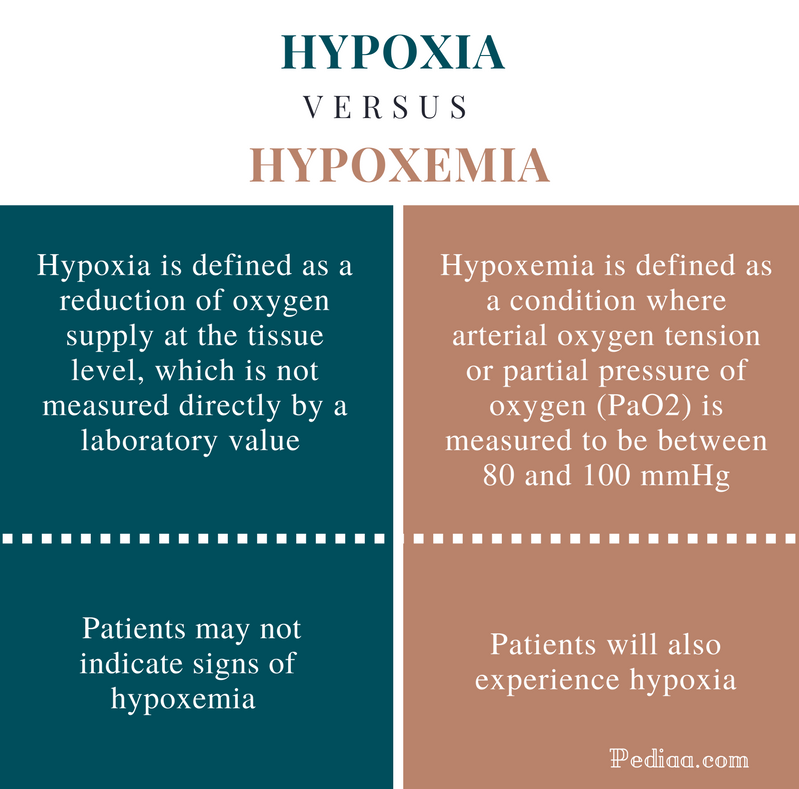 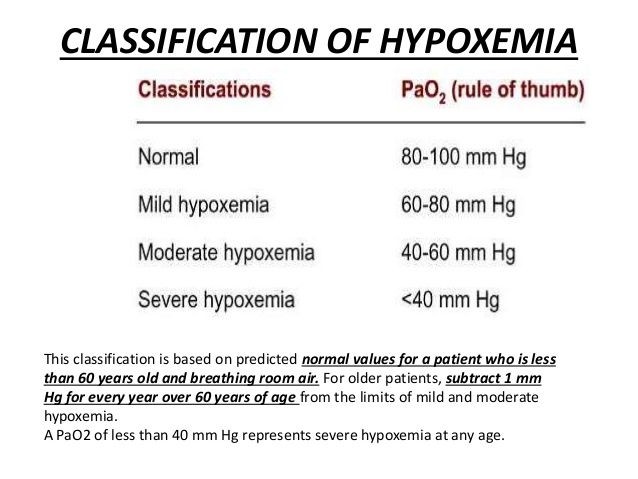 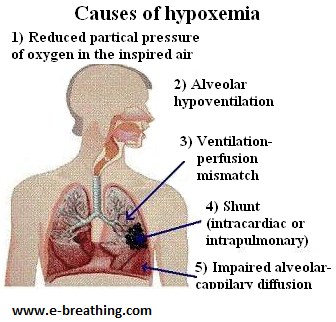 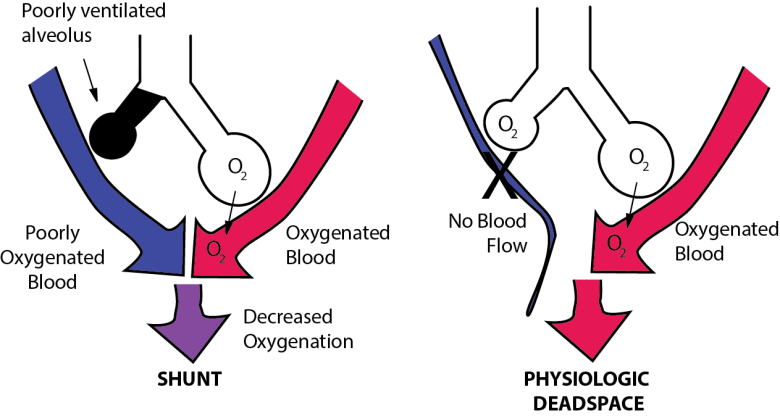 Shunt is perfusion of poorly ventilated alveoli. Physiologic dead space is ventilation of poor perfused alveoli.
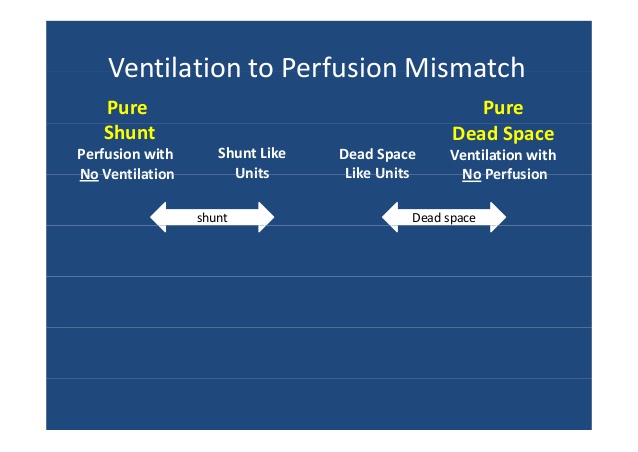 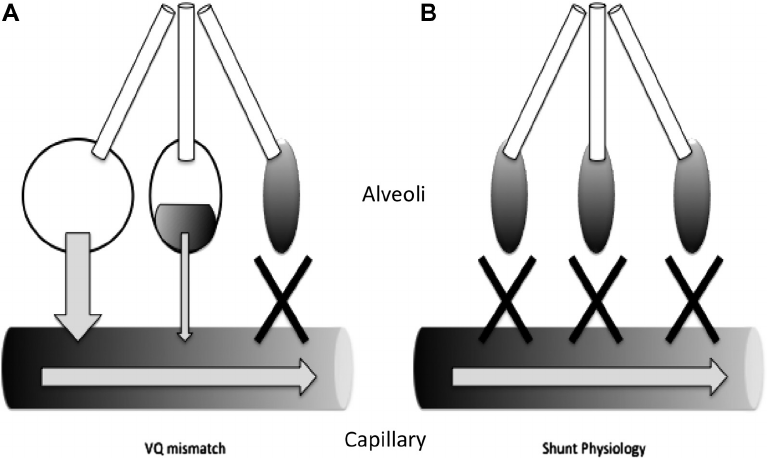 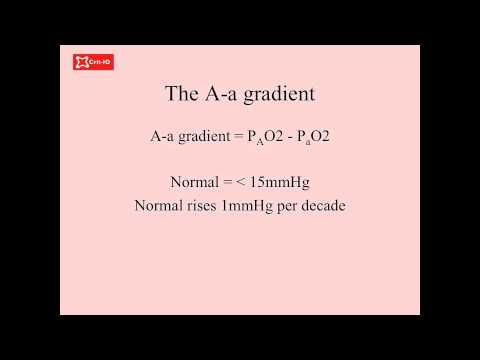 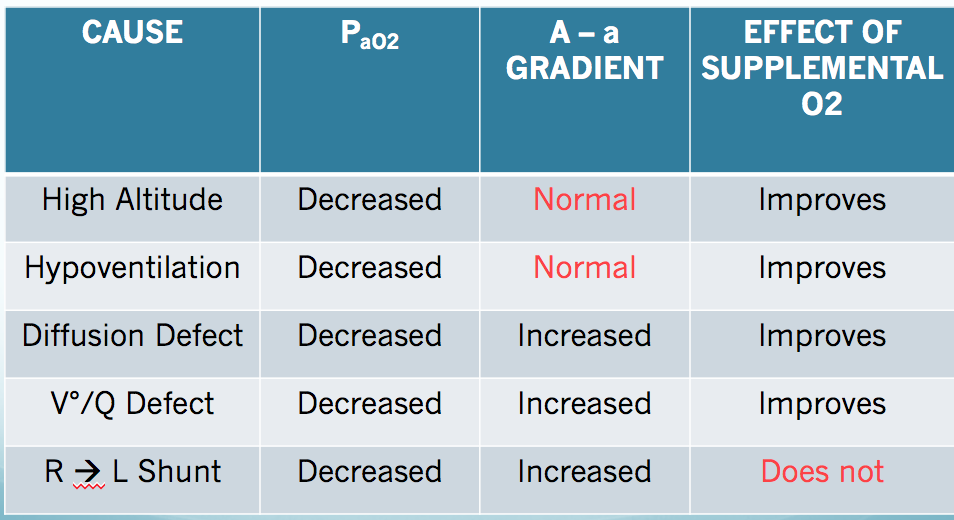 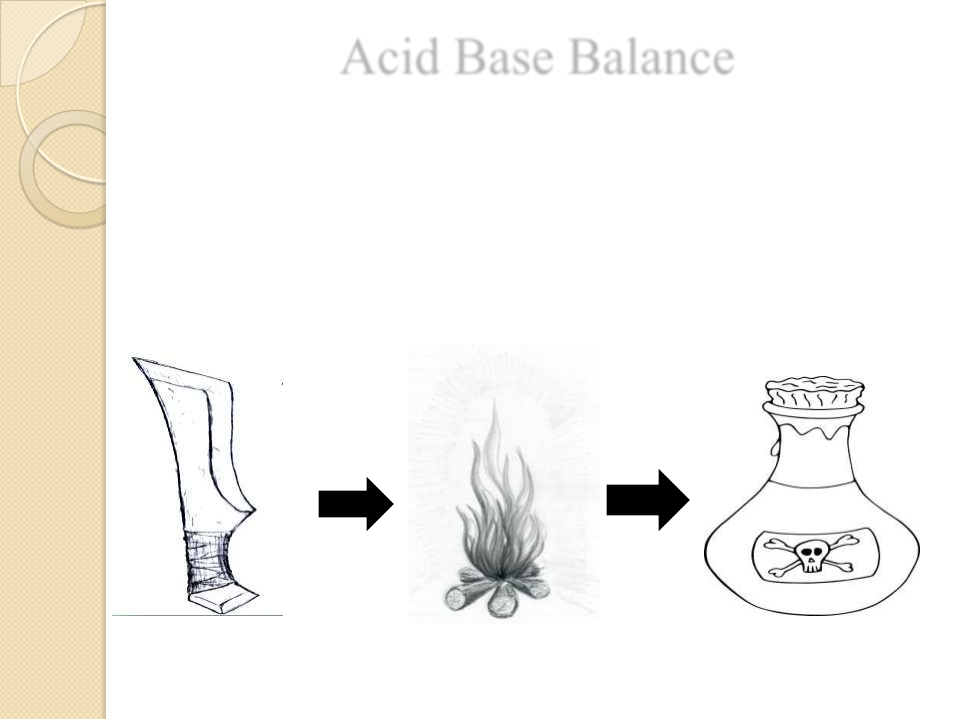 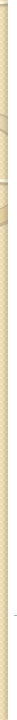 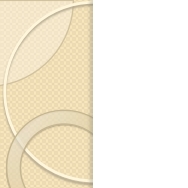 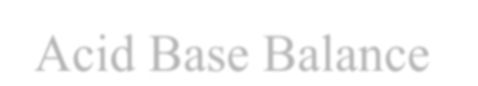 Acid Base Balance
A
+
 H ion concentration in the body is
precisely regulated
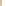 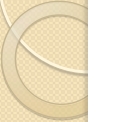 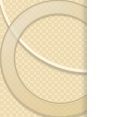 C
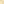 I
+
 The body understands the importance of H
and hence devised DEFENCES against any
change in its concentration-
D
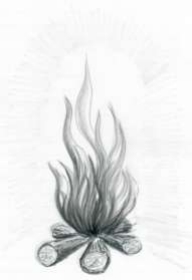 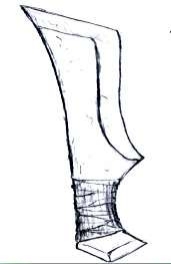 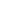 B
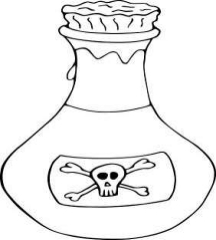 A
S
E
BICARBONATE
RESPIRATORY
RENAL
BUFFER SYSTEM
REGULATION
REGULATION
Acts in hours to days
Acts in few seconds
Acts in few minutes
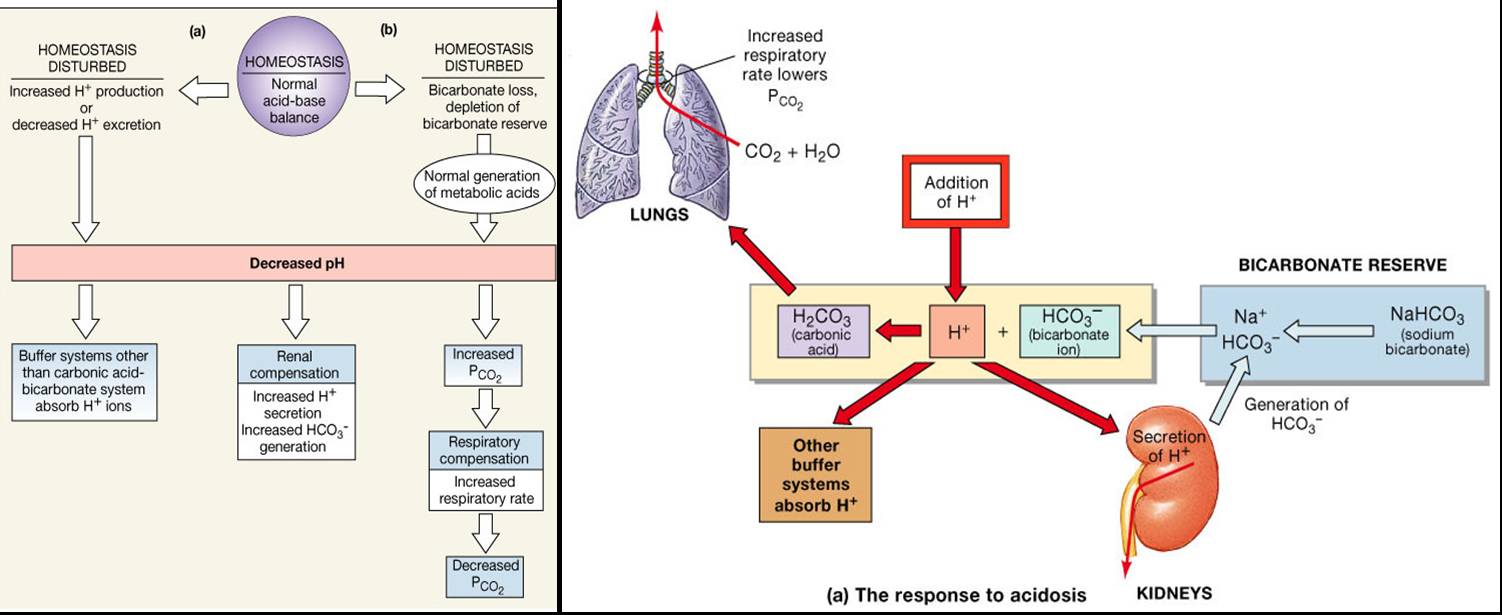 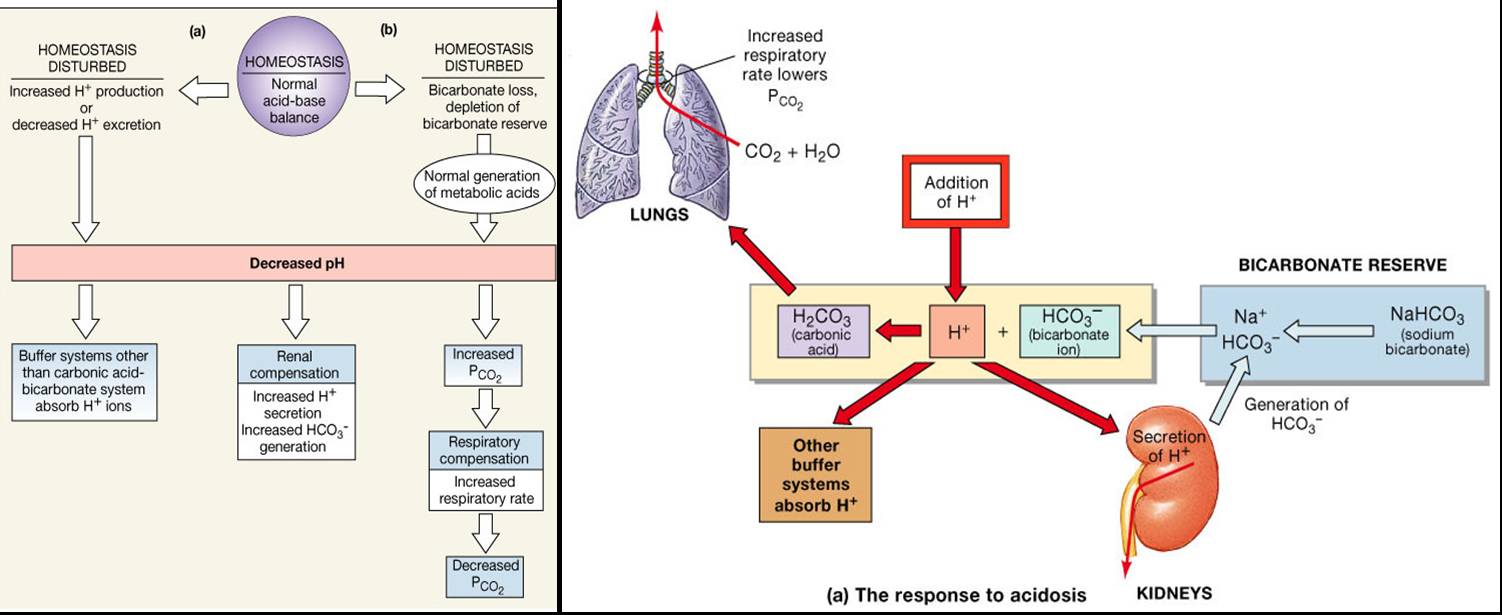 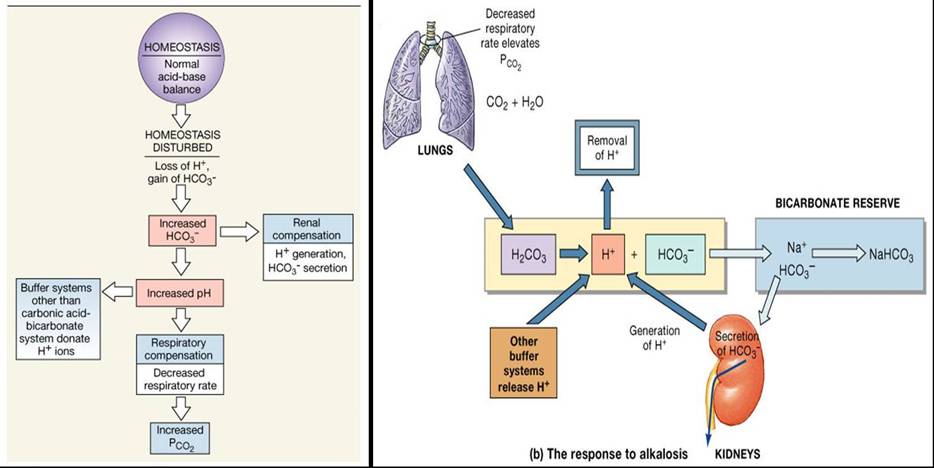 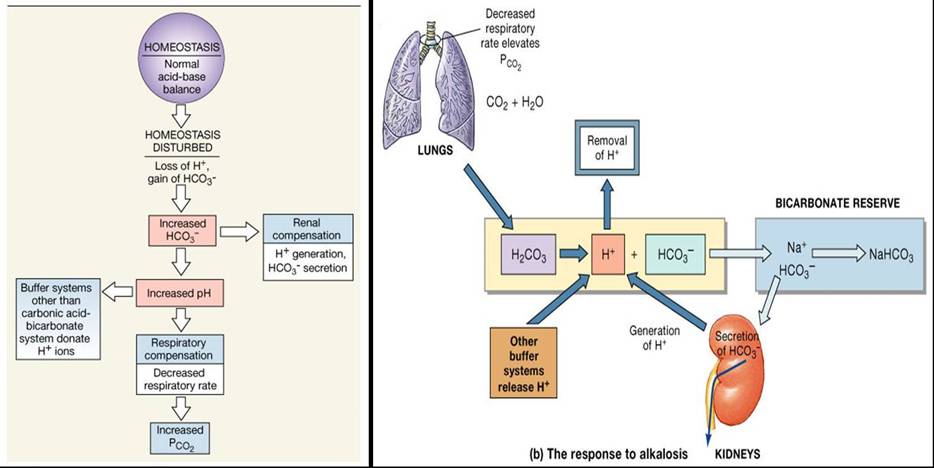 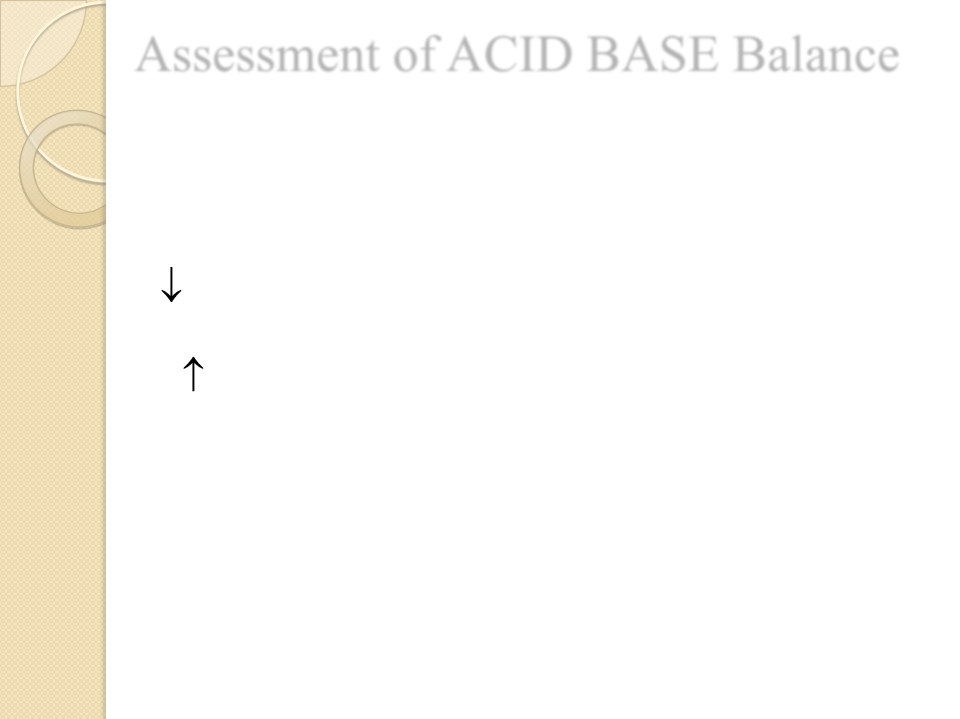 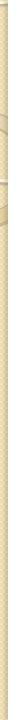 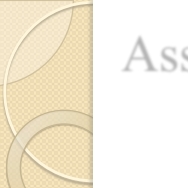 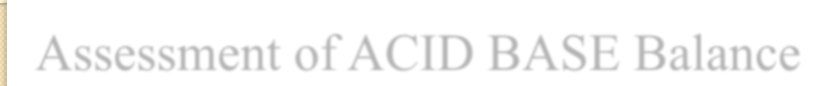 Assessment of ACID BASE Balance
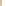 Definitions and Terminology
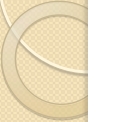 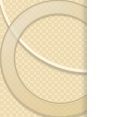 
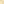  ACIDOSIS – presence of a process which tends to
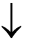 + -
pH by virtue of gain of H or loss of HCO 3
 ALKALOSIS – presence of a process which tends
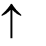 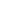 + -
to pH by virtue of loss of H or gain of HCO 3
If these changes, change pH, suffix ‘ emia ’ is added
 ACIDEMIA – reduction in arterial pH (pH<7.35)
 ALKALEMIA
– increase in arterial pH (pH>7.45)
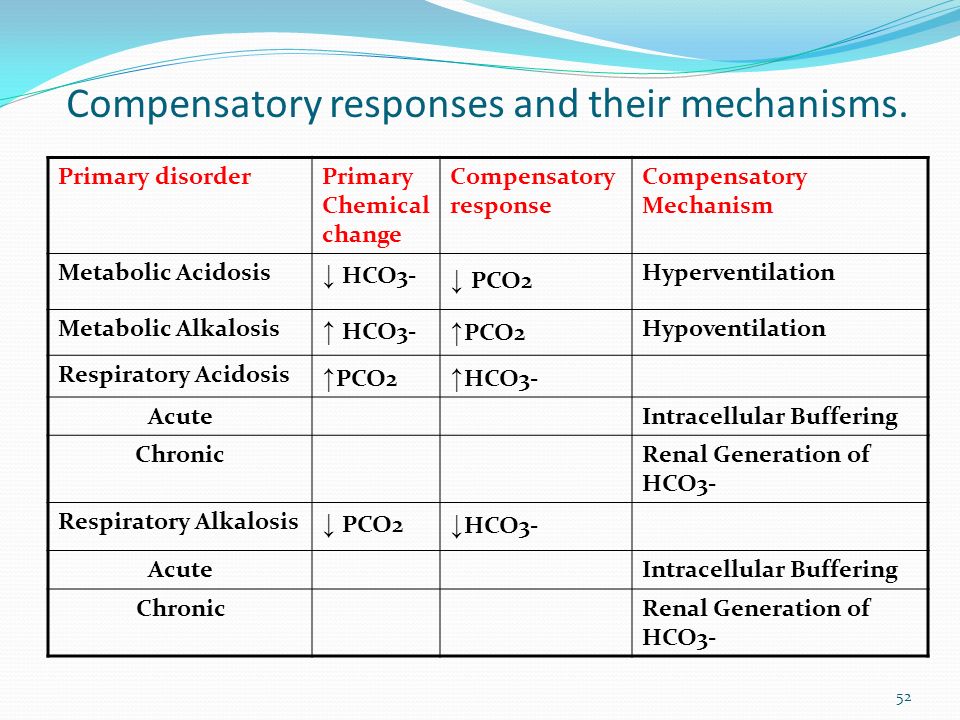 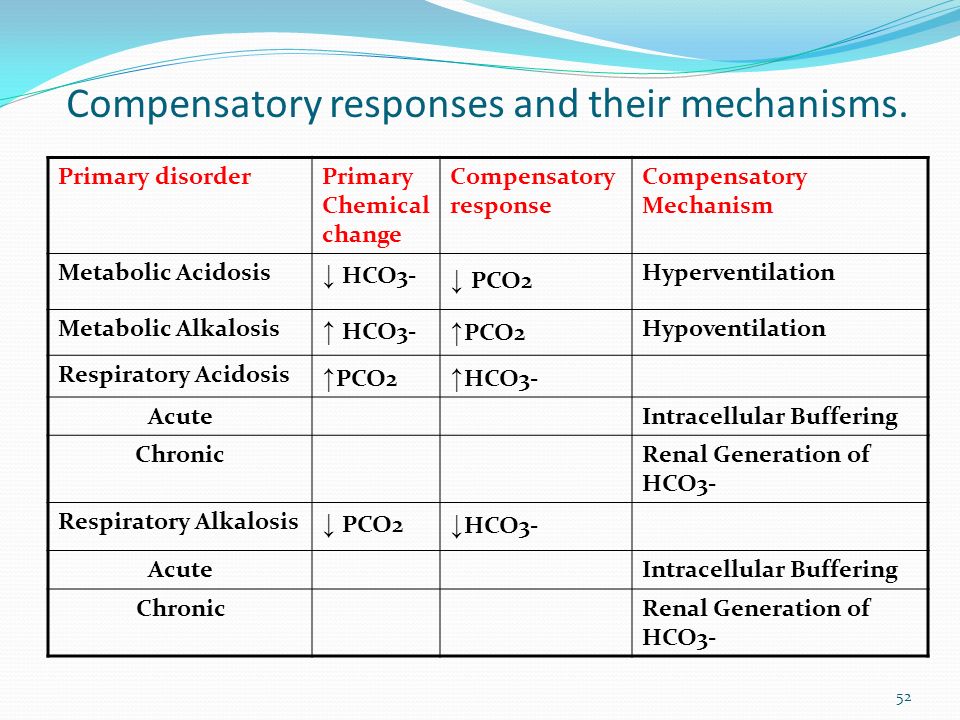 secretion
If PCO2 & [HCO3] move in opposite directions
Mixed disturbance
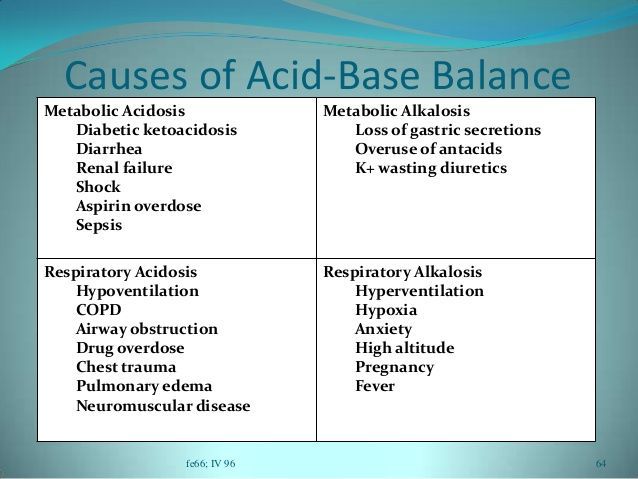 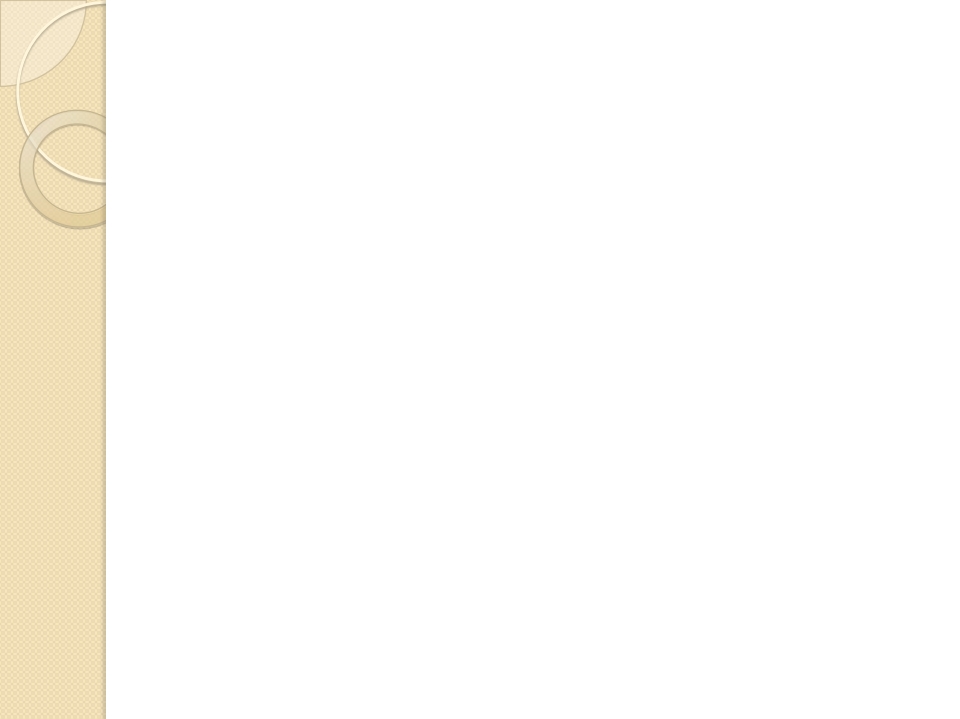 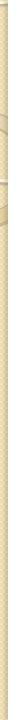 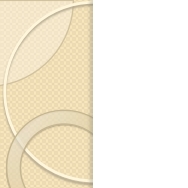 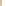 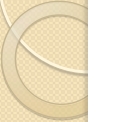 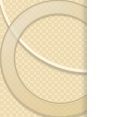 STEP WISE APPROACH
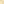 to
Interpretation Of
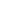 ABG reports
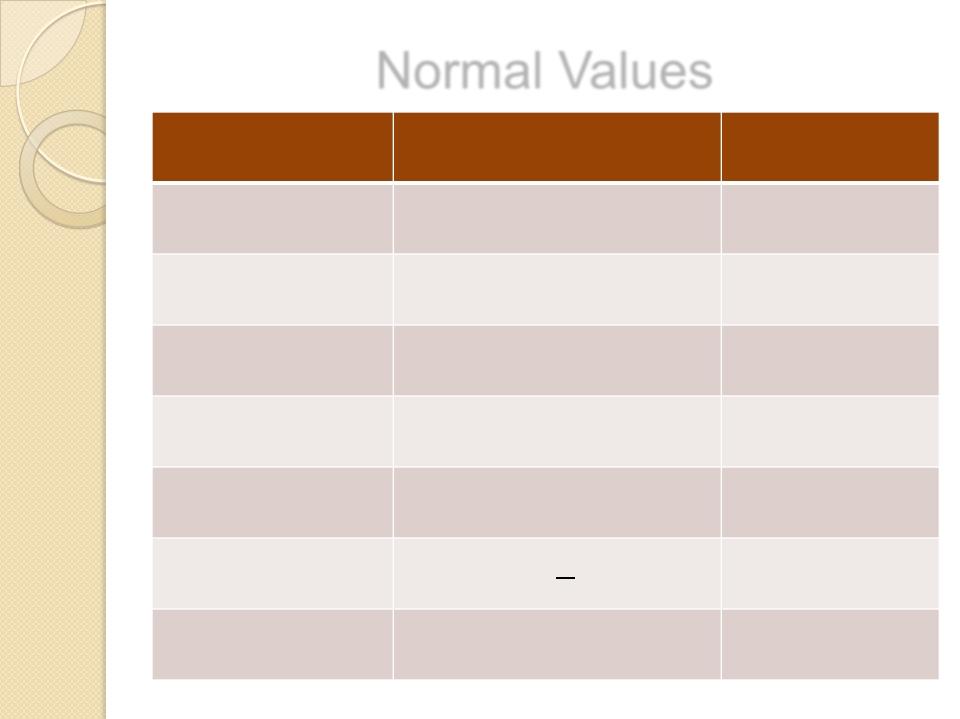 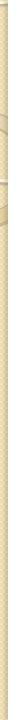 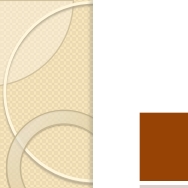 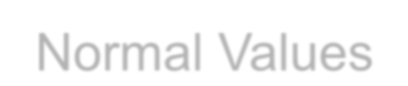 Normal Values
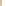 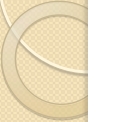 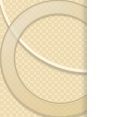 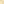 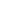 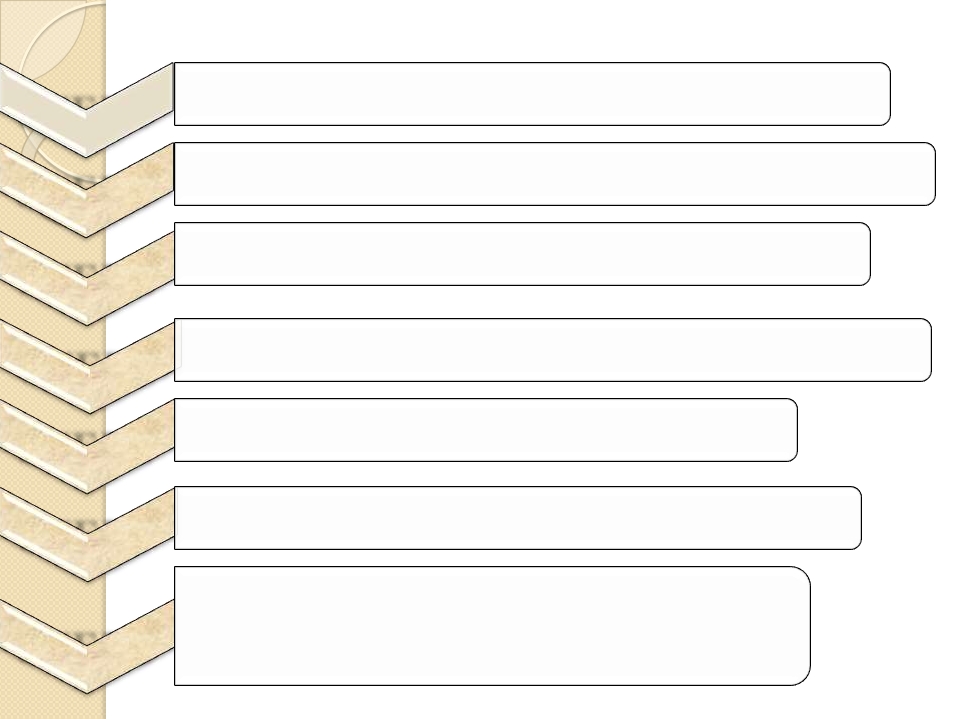 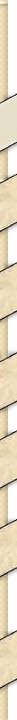 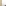 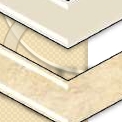 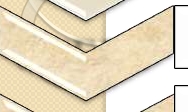 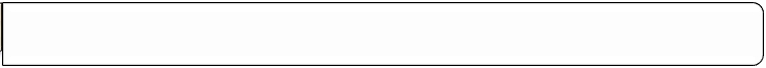 • ACIDEMIA or ALKALEMIA?
STEP 1
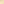 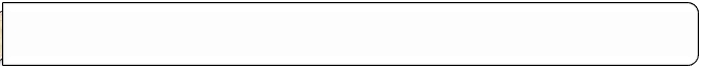 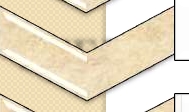 • RESPIRATORY or METABOLIC?
STEP 2
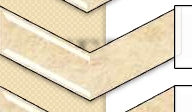 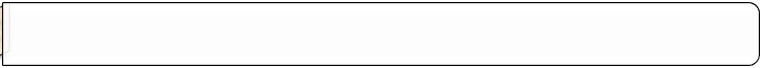 • If Respiratory – Compensated or Not?
• If METABOLIC – ANION GAP?
STEP 3
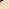 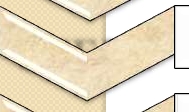 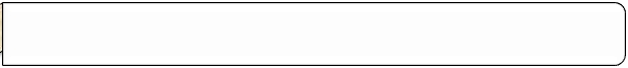 STEP 4
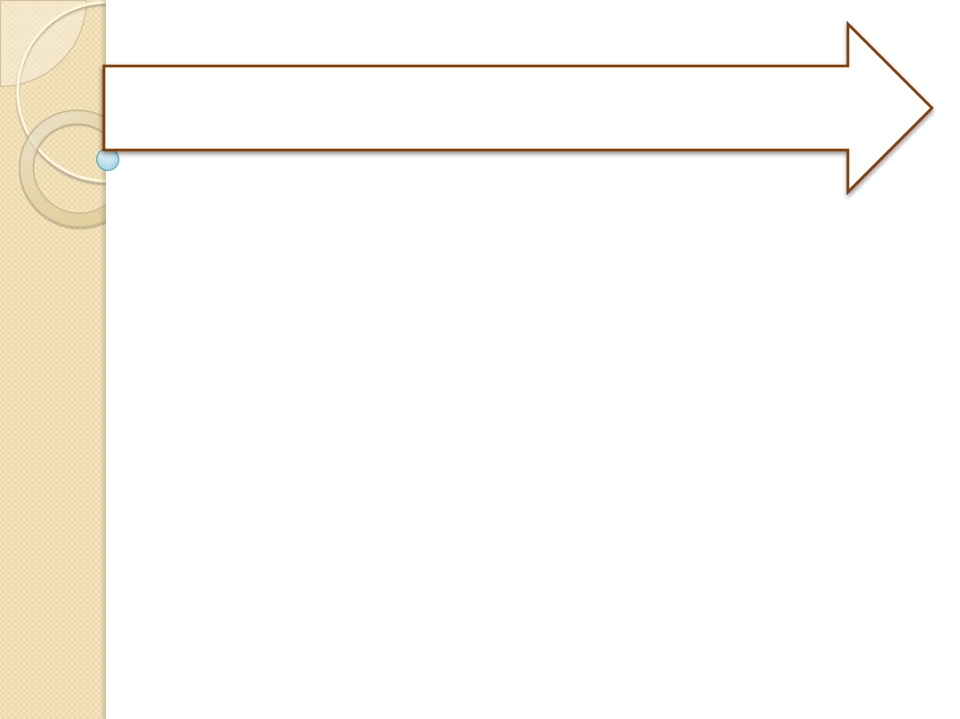 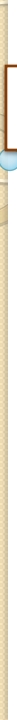 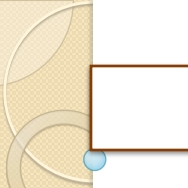 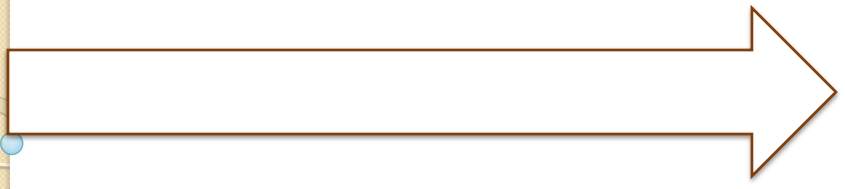 STEP 1
ACIDEMIA OR ALKALEMIA?
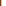 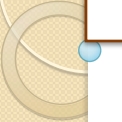 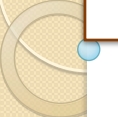 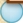 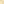  Look at pH
<7.35 - acidemia
>7.45 – alkalemia
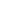 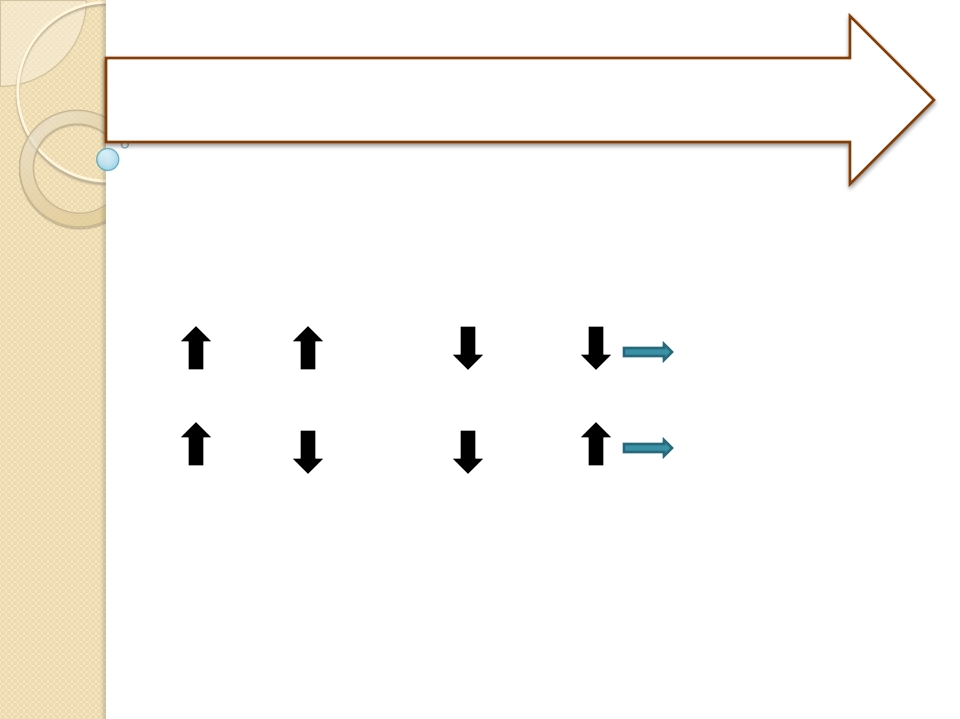 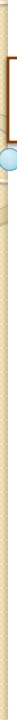 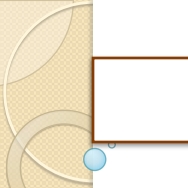 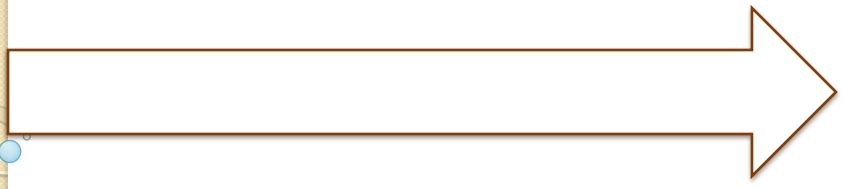 RESPIRATORY or METABOLIC?
STEP 2
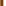 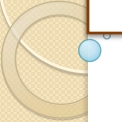 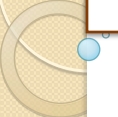 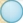 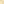 IS PRIMARY DISTURBANCE RESPIRATORY OR
METABOLIC?
 pH
PCO 2 or
pH
PCO 2
METABOLIC
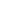  pH
PCO 2 or pH
PCO 2
RESPIRATORY
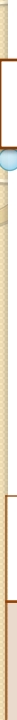 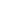 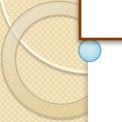 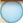 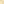 RESPIRATORY -
STEP 3
Compensated/decompensated?
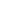 a. Respiratory acidosis
Because there is no response from the kidneys yet to acidosis the HCO3 will remain normal
The kidneys start to respond to the acidosis by increasing the amount of circulating HCO3
PH return to normal PaCO2 & HCO3 levels are still high to correct acidosis
A.Y.T
36
B. Respiratory alkalosis
Because there is no response from the kidneys yet to acidosis the HCO3 will remain normal
The kidneys start to respond to the alkalosis by decreasing the amount of circulating HCO3
PH return to normal PaCO2 & HCO3 levels are still low to correct alkalosis
A.Y.T
37
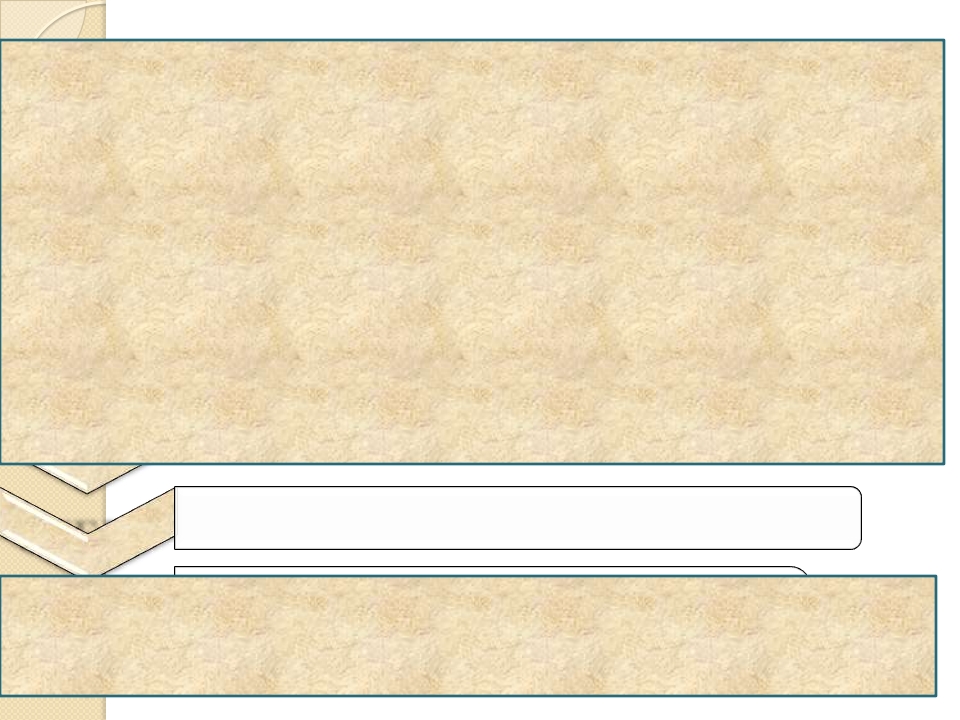 STEP 4
• If METABOLIC – ANION GAP?
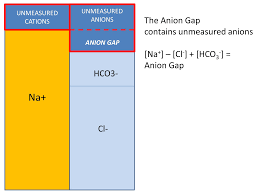 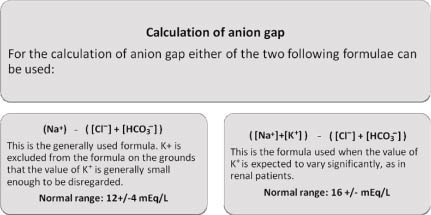 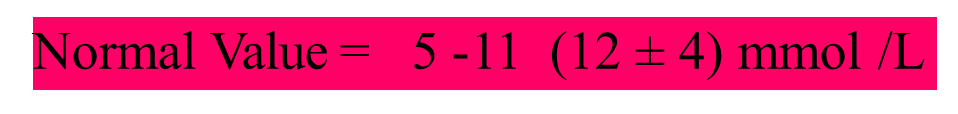 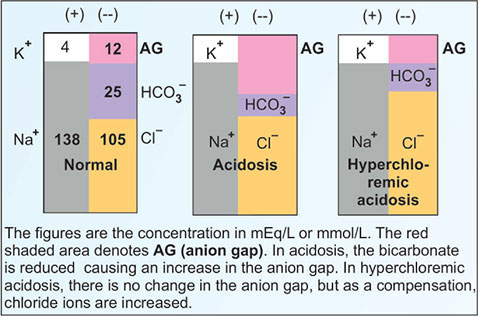 High Anion Gap Metabolic
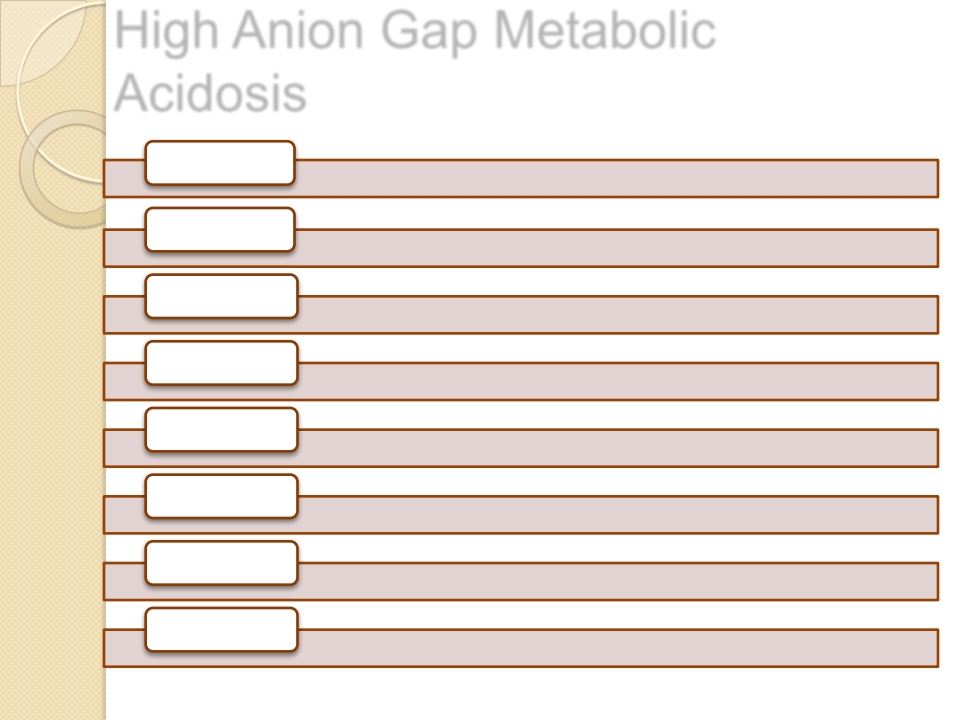 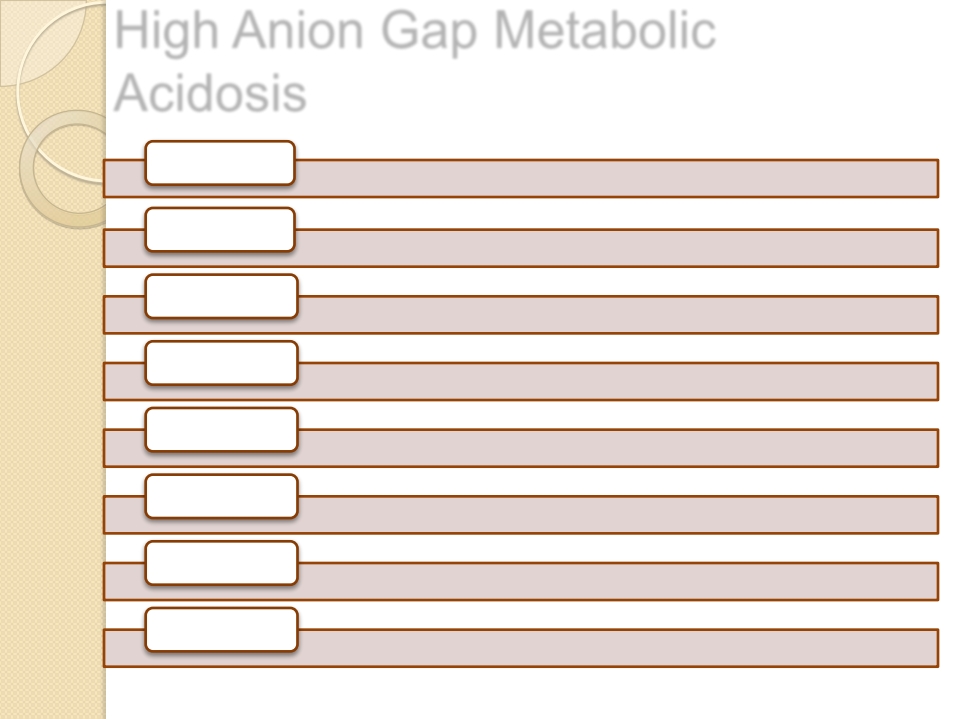 Acidosis
M
METHANOL
U
UREMIA -
ARF/CRF
D
DIABETIC KETOACIDOSIS & other KETOSIS
P
PARALDEHYDE, PROPYLENE GLYCOL
I
ISONIAZIDE, IRON
L
LACTIC ACIDOSIS
E
ETHANOL, ETHYLENE GLYCOL
S
SALICYLATE
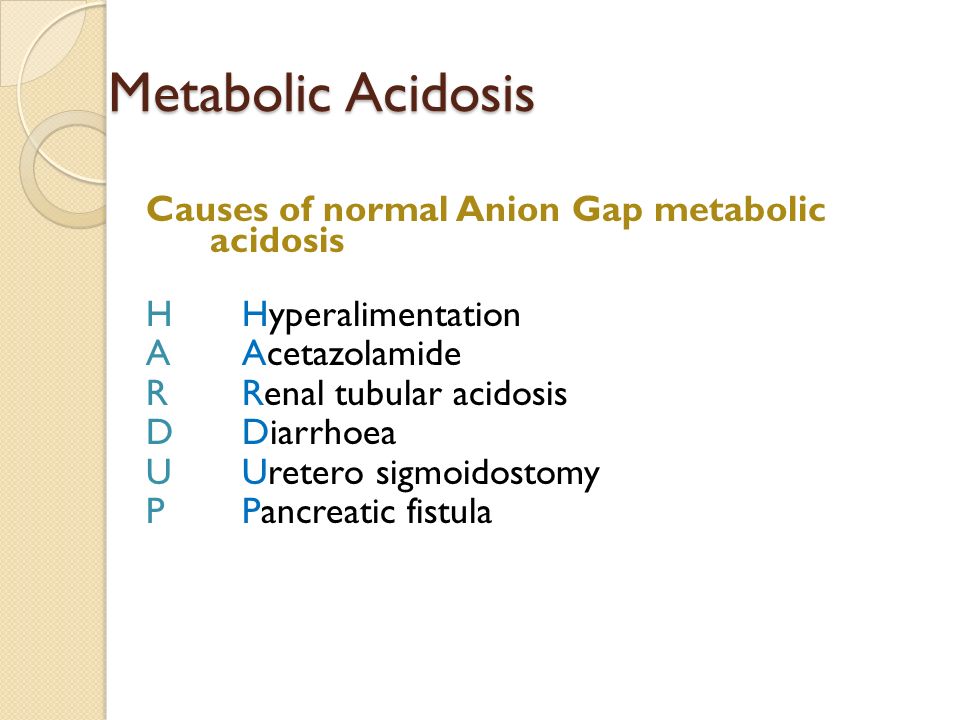 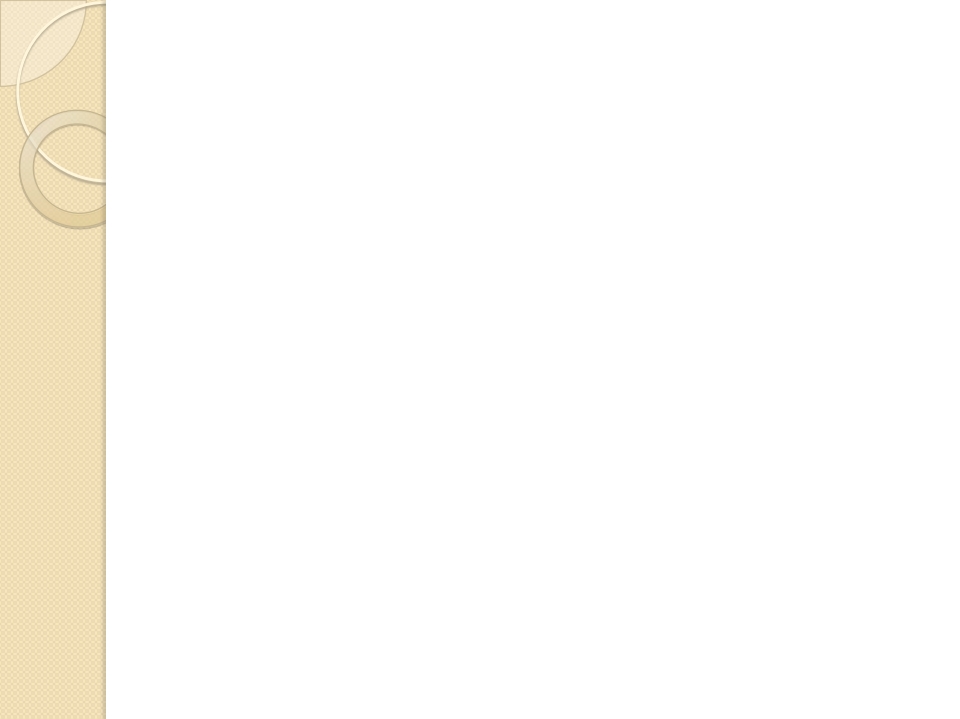 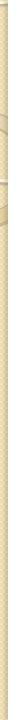 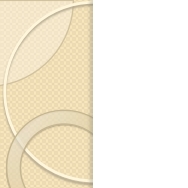 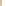 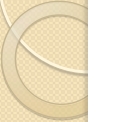 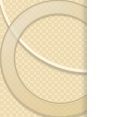 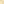 Clinical
CASE
SCENARIOS
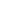 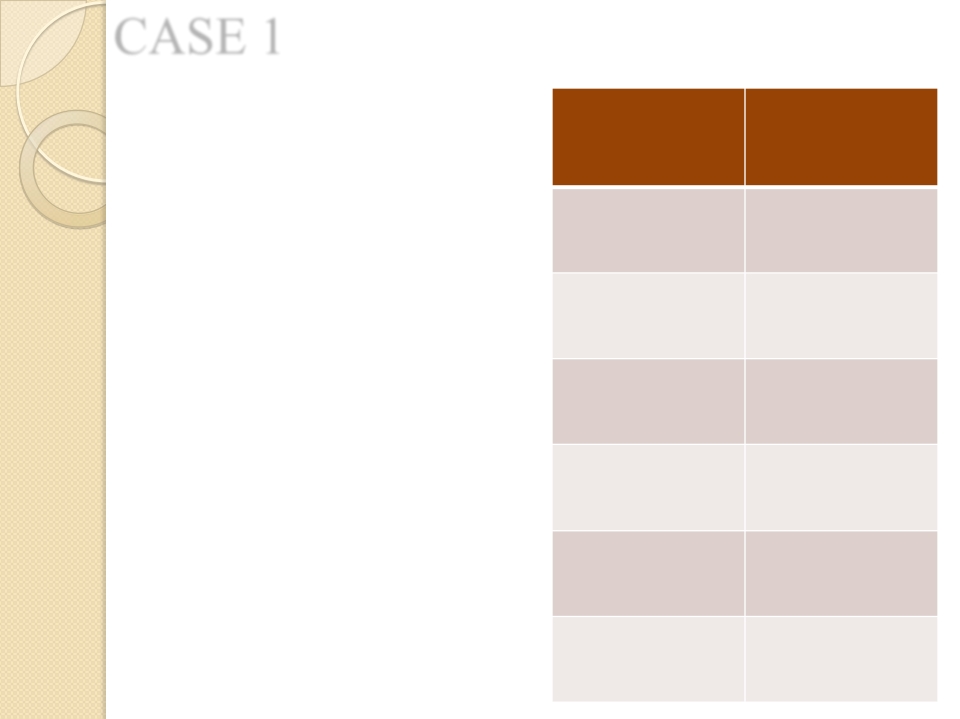 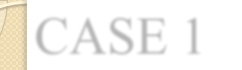 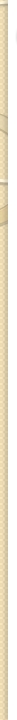 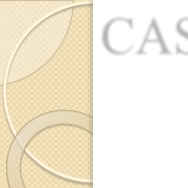 CASE 1
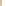 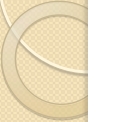 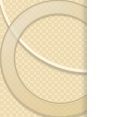 62 years old Male patient
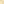  COPD
 Breathlessness,
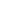 progressively increased
, aggravated
on exertion, 2 days
 Chronic smoker
expiratory

rhonchi
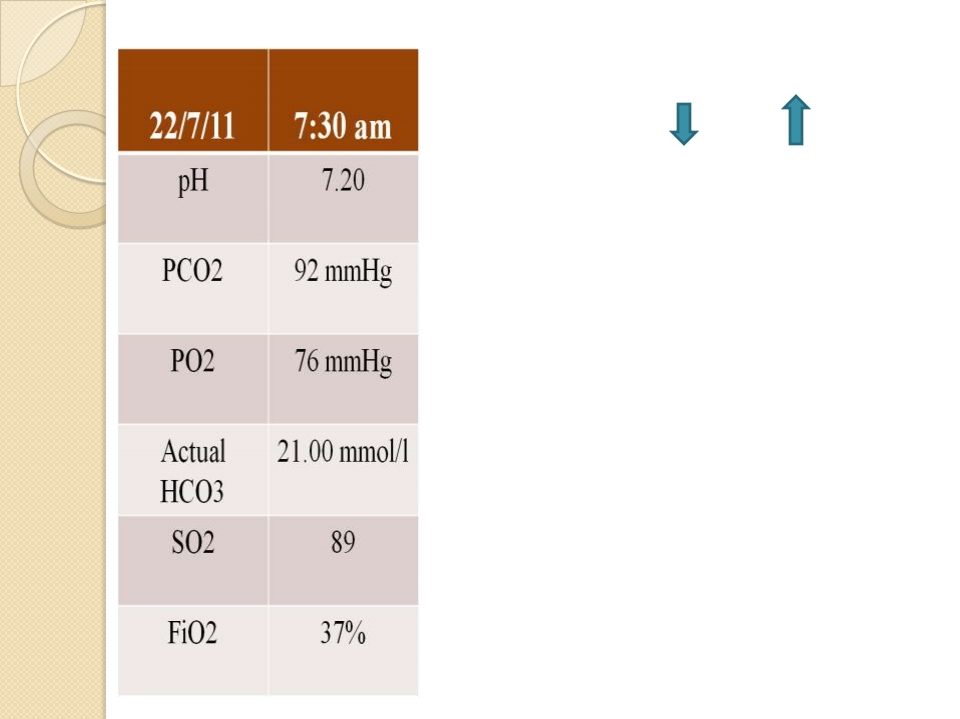 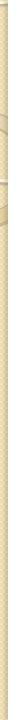 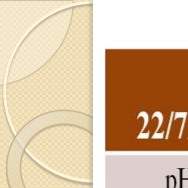  STEP 1 – ACIDEMIA
 STEP 2 – pH PCO 2
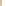 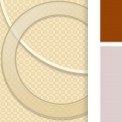 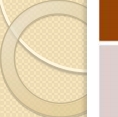 Respiratory
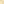 STEP 3

Primary Respiratory Acidosis,
partially compensated
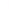 STEP 4

Mild hypoxemia
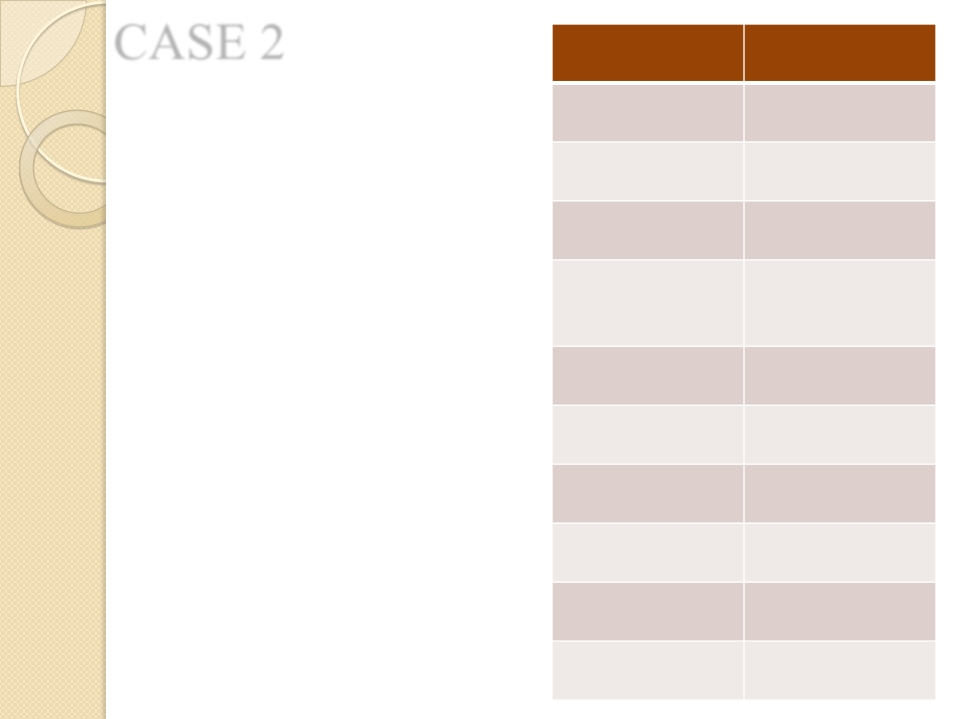 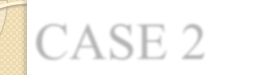 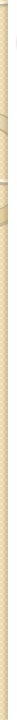 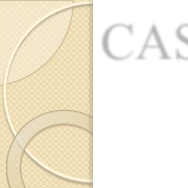 CASE 2
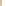 63 years old ,Male patient
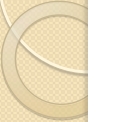 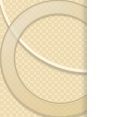 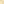  CRF
 Breathlessness
 Decreased Urine Otpt. 2days
 Vomiting 10-15
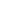 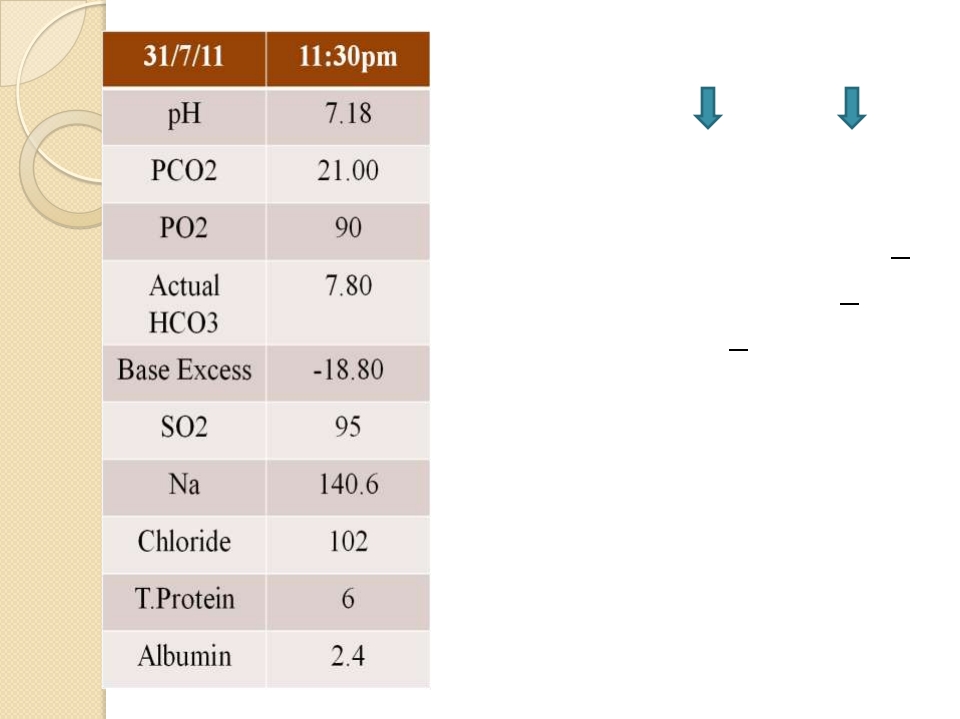  STEP 1 – ACIDEMIA
 STEP 2 – pH PCO2
METABOLIC
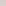 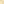  STEP4 – ANION GAP
= (Na + K) – (HCO3 +Cl)
= (140.6 + 4)-(7.80+102)
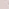 = 34.8
HIGH AG Met. Acidosis
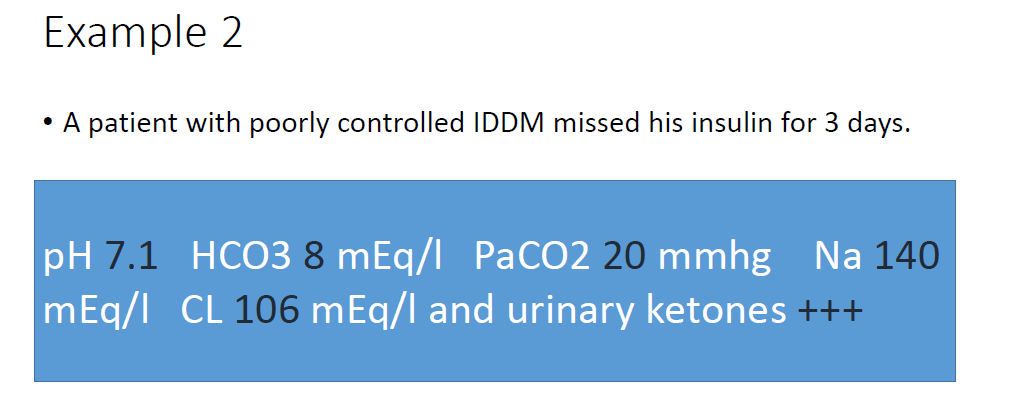 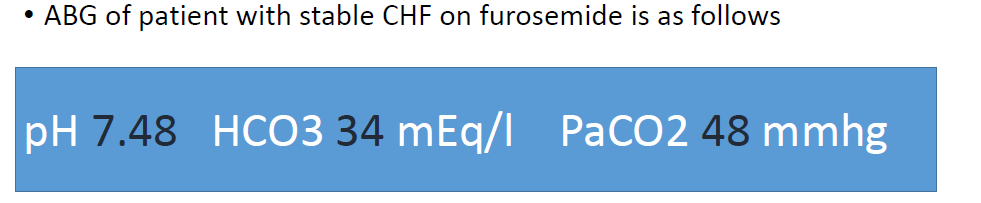 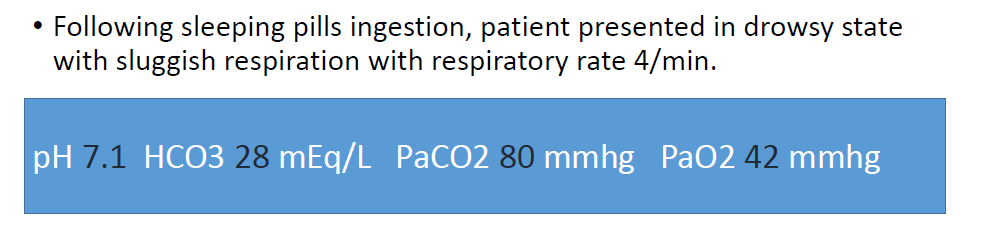 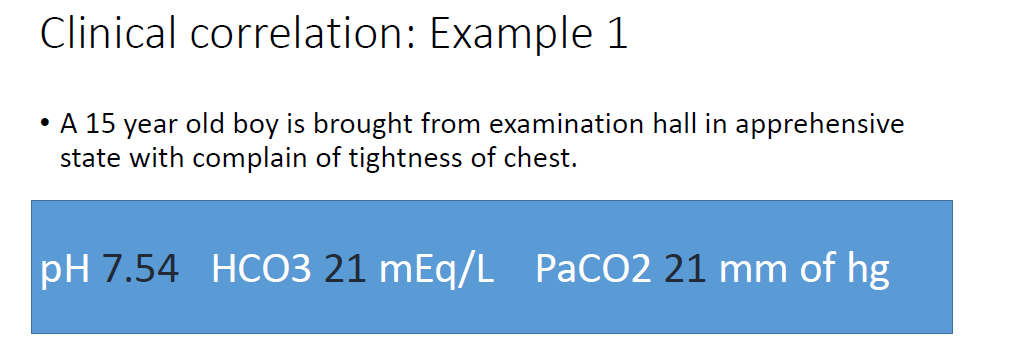 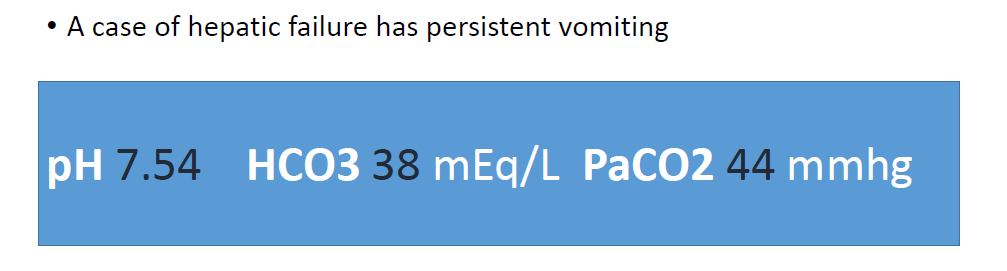 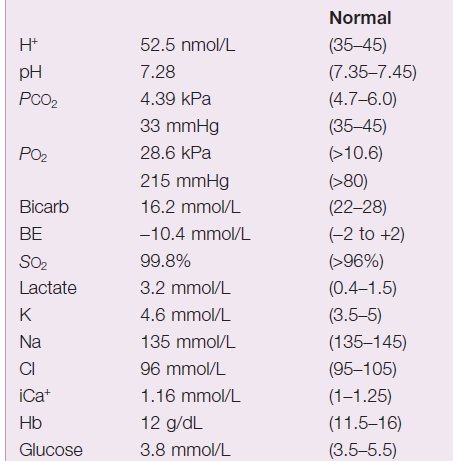 On 10 liters o2 simple face mask
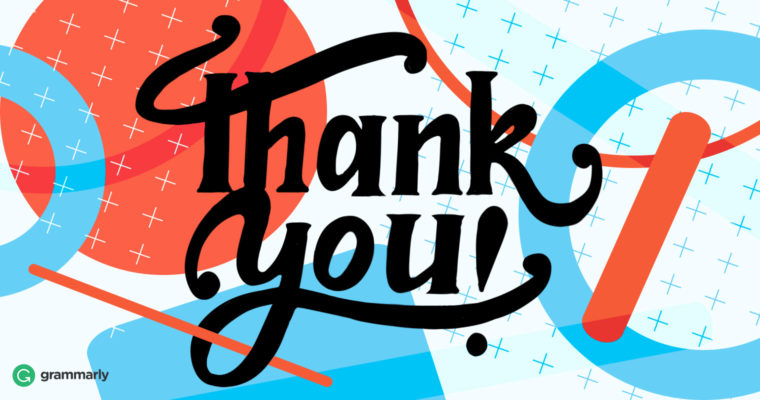